Формування креативної компетенції   учнів у класах з поглибленим вивченням     української мови і літератури                           та  профільних класах
Вчитель української 
мови та літератури: 
Коник Н.В.
Символи кольорів :
Білий – чистота, світло щастя.
Чорний – печаль, туга, горе.
Жовтий – сонце, життя, веселий настрій.
Червоний – життя, любов, переживання.
Оранжевий – тепло, сила, врожай.
Фіолетовий – величність, розкіш.
Синій – холод, спокій, печаль.
Блакитний – вірність, далеч.
Зелений – чистота, радість, свято.
Темно - зелений – надія, спокій, віра.
ВИДИ КАЗОК
1. Казки за поданим початком
2. Художній переказ народного сюжету
3. Складання казки за поданим планом
4.Розповідь про пригоди казкових героїв у наш час
5. Складання казки за ключовими словами, словосполученнями
Види загадок
Загадки – порівняння
Стоїть красуня у саду, у лісі 
Вся в червоному намисті
Опис зовнішнього вигляду, властивостей.
Є у нас таке віконце, Що у ньому кожен раз
То показує сонце,То події, люди , час.
Загадки – зіставлення
Сірий, та не вовк,
Довговухий , але не заєць ,
З копитами , але не кінь.
Називання кількох ознак предмета
Кругленьке, гладеньке, солоденьке, рум'янобоке,
На дереві висить.
Загадки у форм і запитань
Без чого не розріжеш яблука?
Технологія “ Незакінчене речення” Я знаю…Я вмію…Я навчився…Я усвідомив…
Словесне гроно                   Причини виникнення “ пропащої сили”
Скласти текст за поданим початком – кодом.
2 група.
- Хто ж це причаївся у кімнаті?
- Серед звичних запахів ніжним ароматом вливається квітковий…
- Сонячні промені перестрибують з предмета на предмет…
1 група.
- Гуде піснями весняний ліс…
Вже шум дерев не може
 заглушити …
- На поляні весело причаїлись підсніжники…
Технологія “ 5 кроків ”.
Технологія  “ Дедукція ”  Коли ви складали опис приміщення , то звернули увагу на стіл, на якому милували наше око перші вісники весни – підсніжники. Ми звикли бачити ці крихітні творіння у маленьких вазочках. А тут … підсніжники весело розмістились у горщику. Чому б це ?
Художні образи:
слухові;
зорові;
асоціативні;
нюхові;
дотикові;
смакові.
Мовний      камертон:
Іти – простувати , прямувати, ступати, крокувати .
Бігти – летіти, мчати, нестися, гнати, поспішати .
Летіти – плисти, плинути, линути, маяти, ринути.
Повзти – лазити, плазувати, брести,витися, стелитися  .
Причарувати – вабити, зачаровувати, привертати.
Причаїтися – притаїтися, принишкнути.
Шелестіти – шарудіти, шурхотіти .
Шептати – нашіптувати, шепотіти.
Спати – спочивати, дрімати ,відпочивати.
Кричати – репетувати, волати, галасувати.
Кружляти – витися, звиватися, блукати, колувати.
Любити – полюбляти, потребувати, обожнювати .
Хлюпати – плескати, плюскати, хлюпотати.
Хрускати – тріщати ,хрускотіти.
Укривати – застилати, припорошувати, одягати,опушувати.
Трясти – трусити, підкидати, струшувати.
Тримати – держати ,кріпитися, утримувати.
Співати – щебетати, заливатися, свистіти, цвірінькати.
Мовний спектр:
Жовтий – золотий, золотистий, лимонний, цитриновий, янтарний, бурштиновий, пісочний, восковий.
 
Білий – білосніжний, молочний, мармуровий, крейдяний, ясний.
 
Зелений – смарагдовий, ізумрудний, малахітовий, салатний, фісташковий, зеленуватий.
 
Голубий – блакитний, небесний ,бірюзовий, барвінковий, аквамариновий, лазуровий.
 
Синій – волошковий, сапфіровий, васильковий ,електрик.
 
Сірий – попелястий, димчастий, сталевий, крицевий, свинцевий, мишастий ,чалий.
 
Червоний – кривавий, бордовий, калиновий, вишневий, гранатовий, рубіновий,кораловий, жаркий, пломенистий, кармінний.
 
Чорний – смолистий, агатовий, вороний.
 
Коричневий – брунастий, каштановий ,шоколадний, рудий, бронзовий, карий.
 
Фіолетовий – фіалковий, бузковий, ліловий .
 
Оранжевий – помаранчевий, жовтогарячий, апельсиновий.
Результати успішності
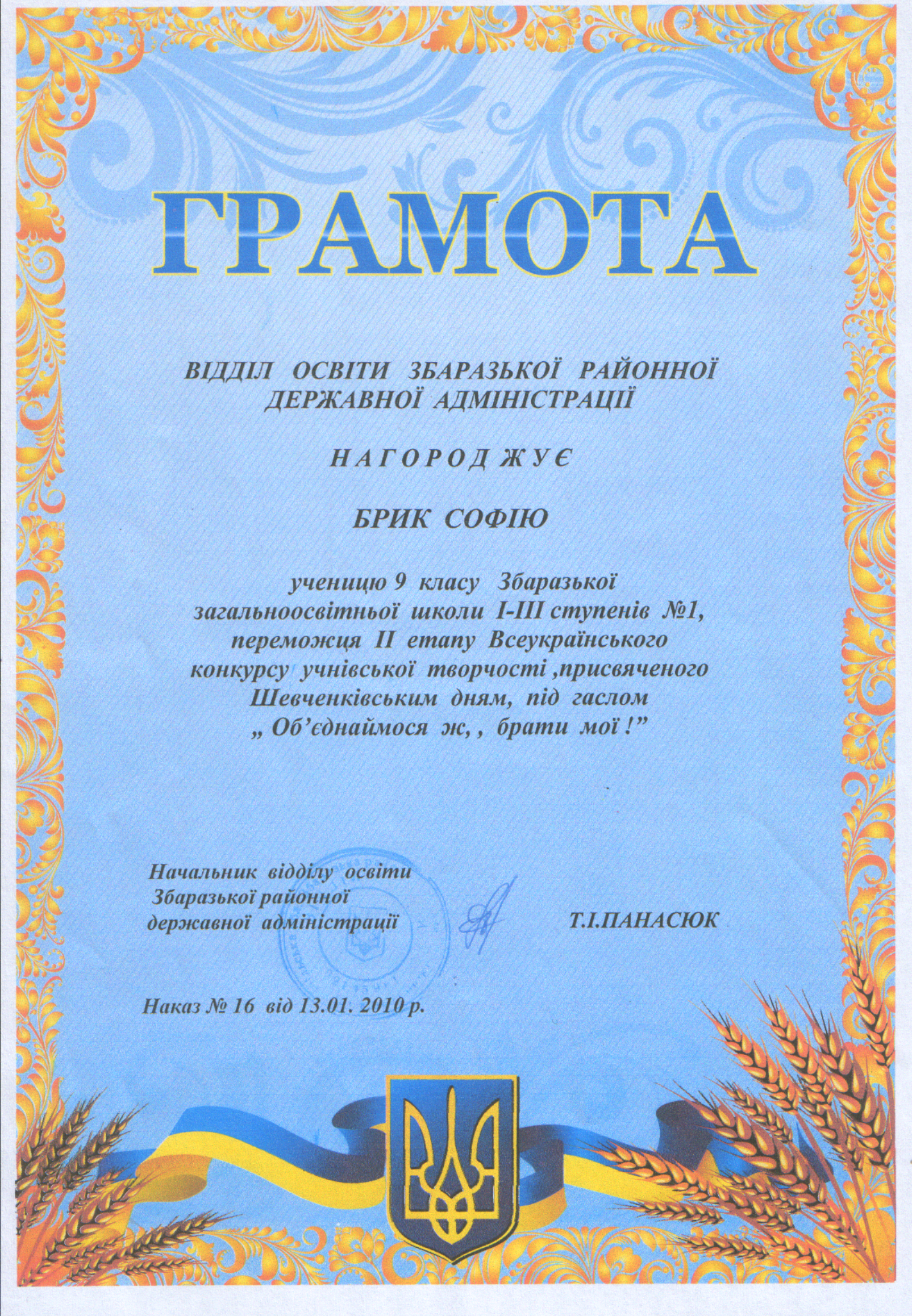 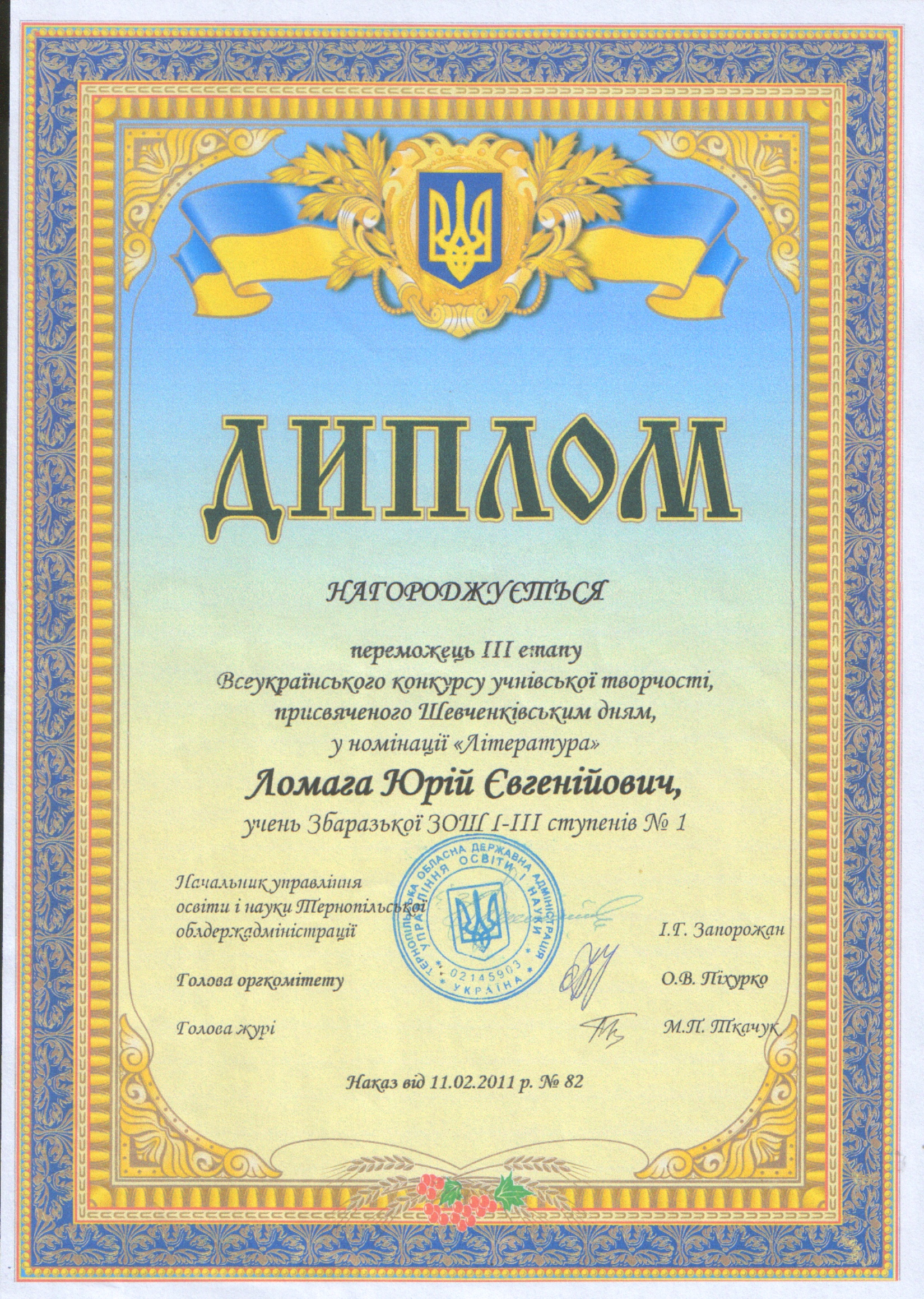 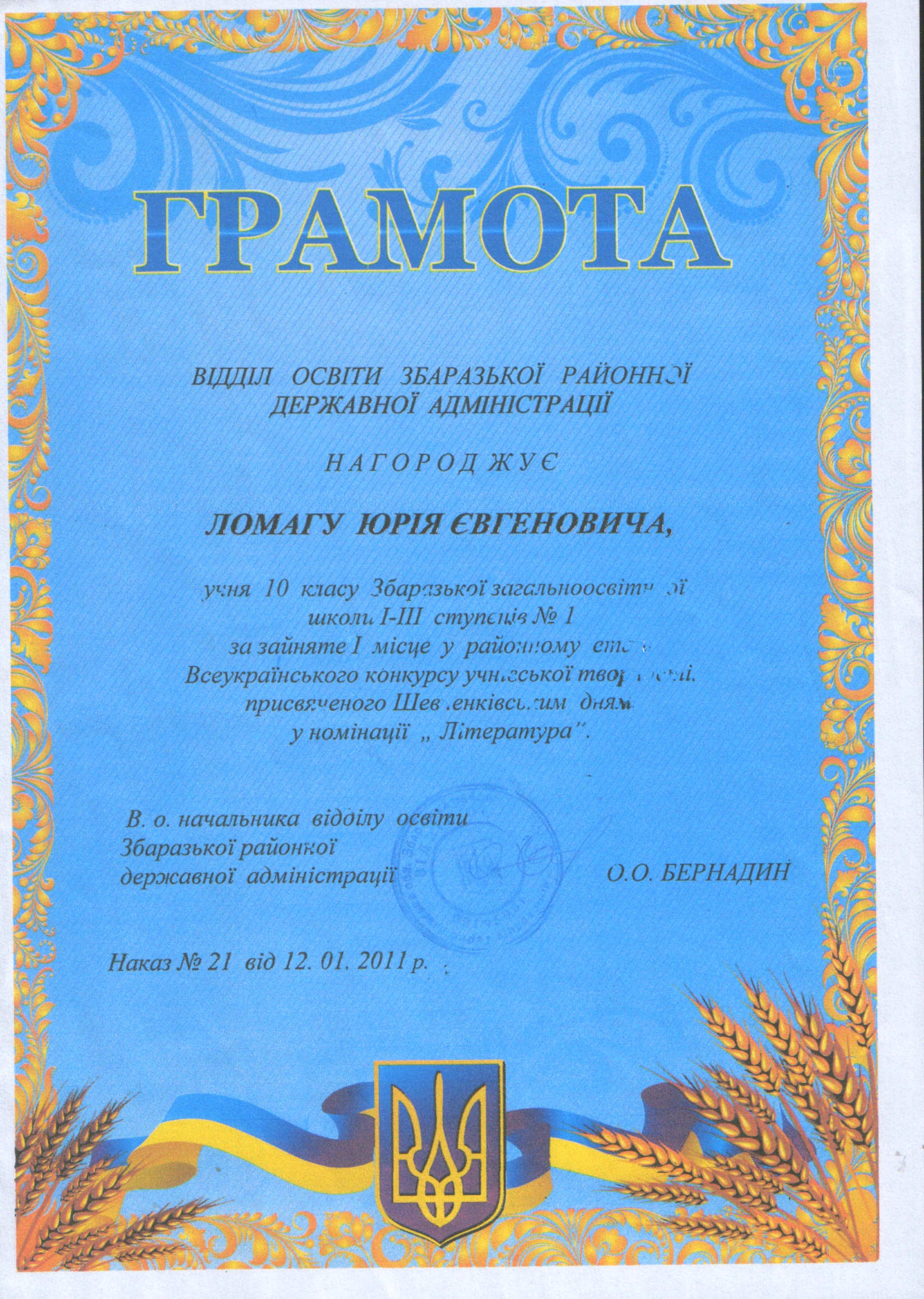 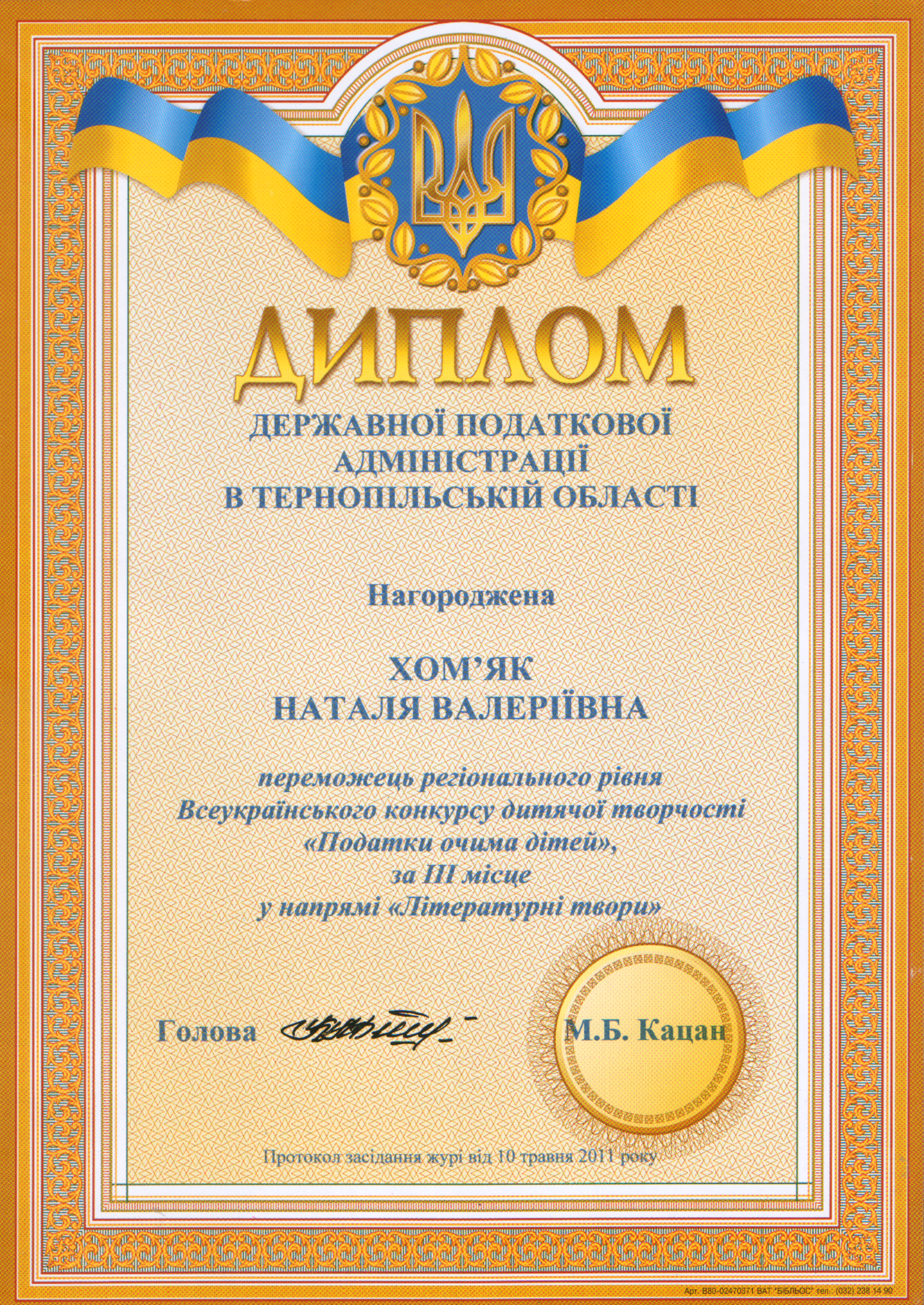 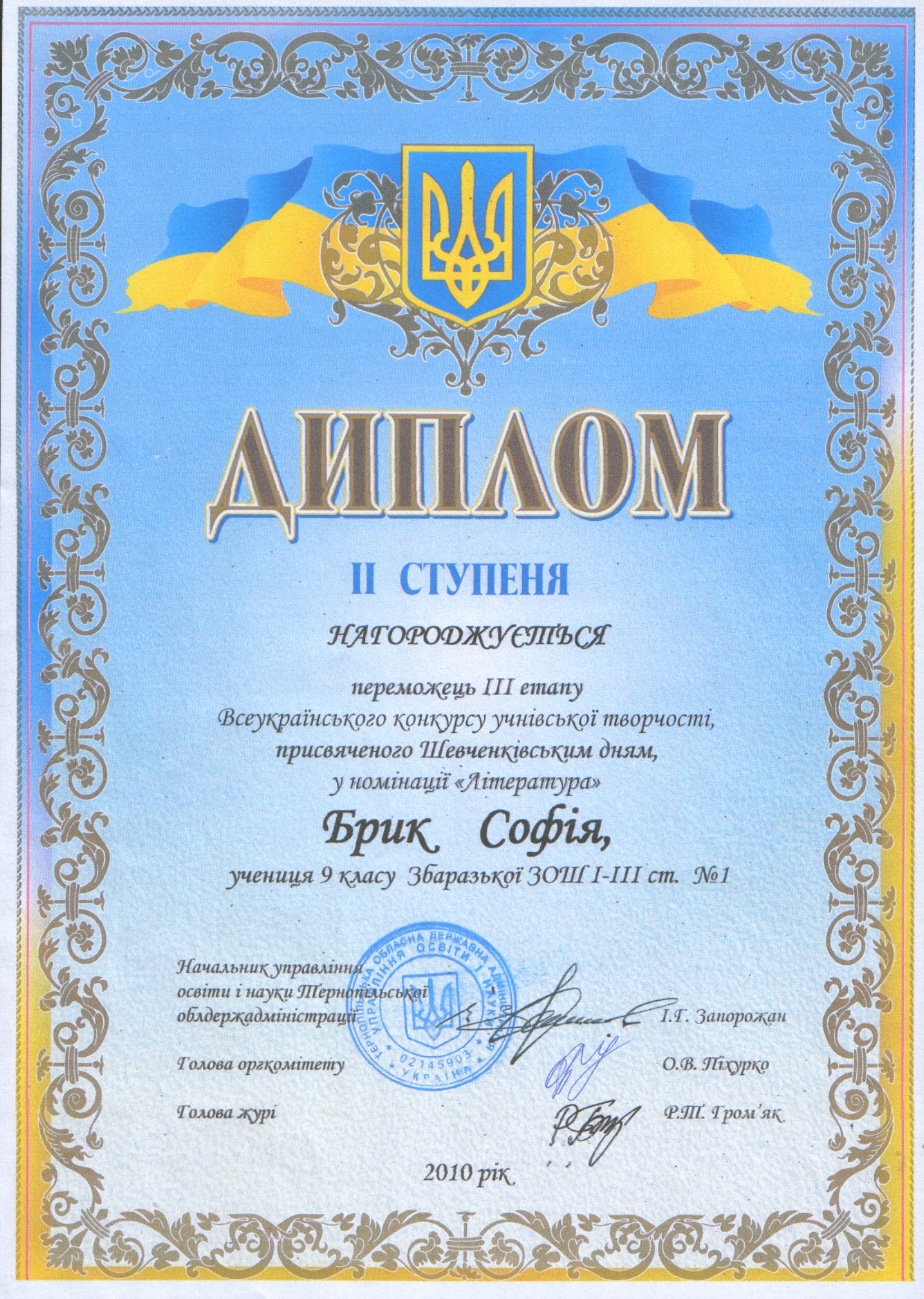 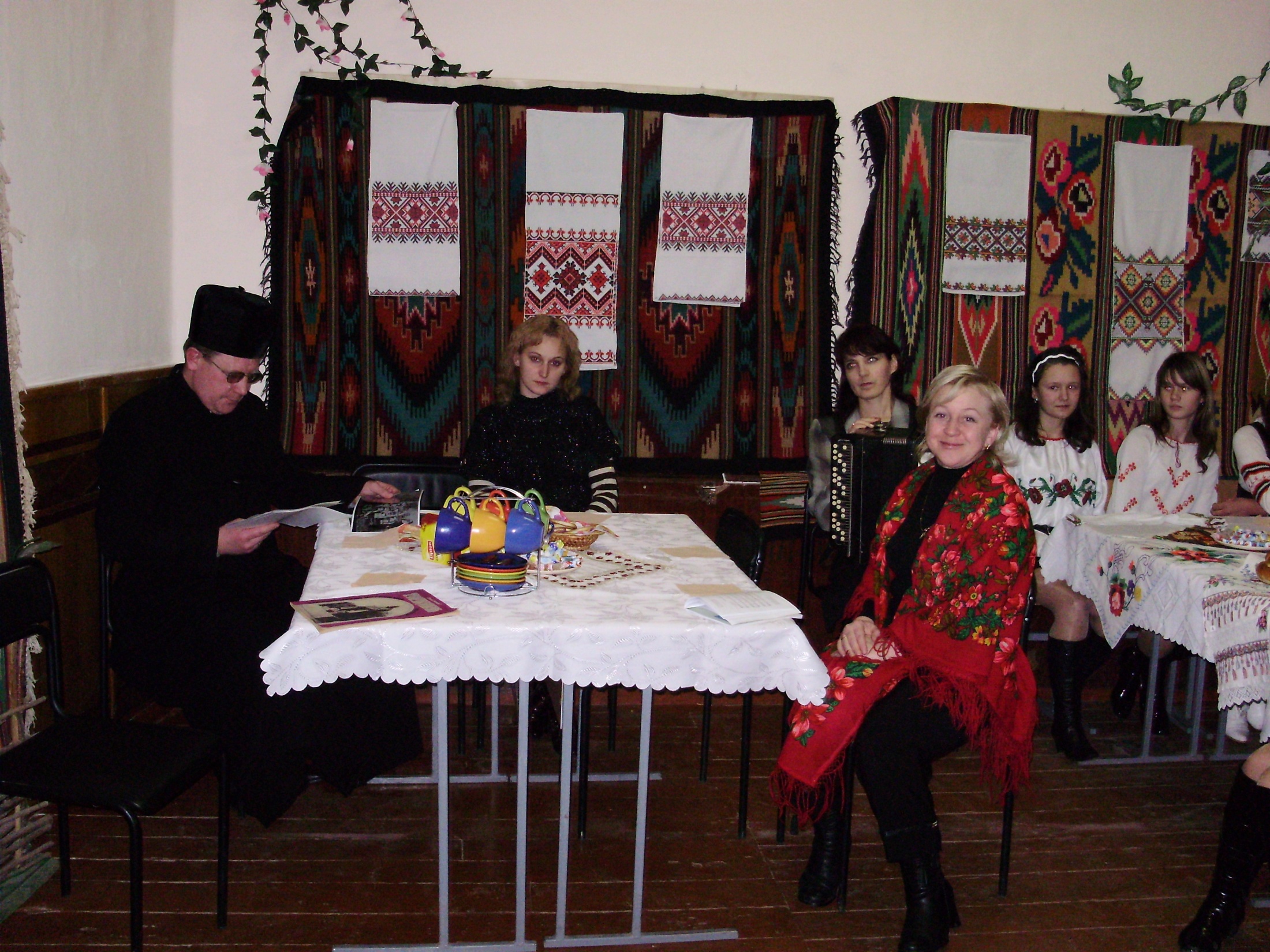 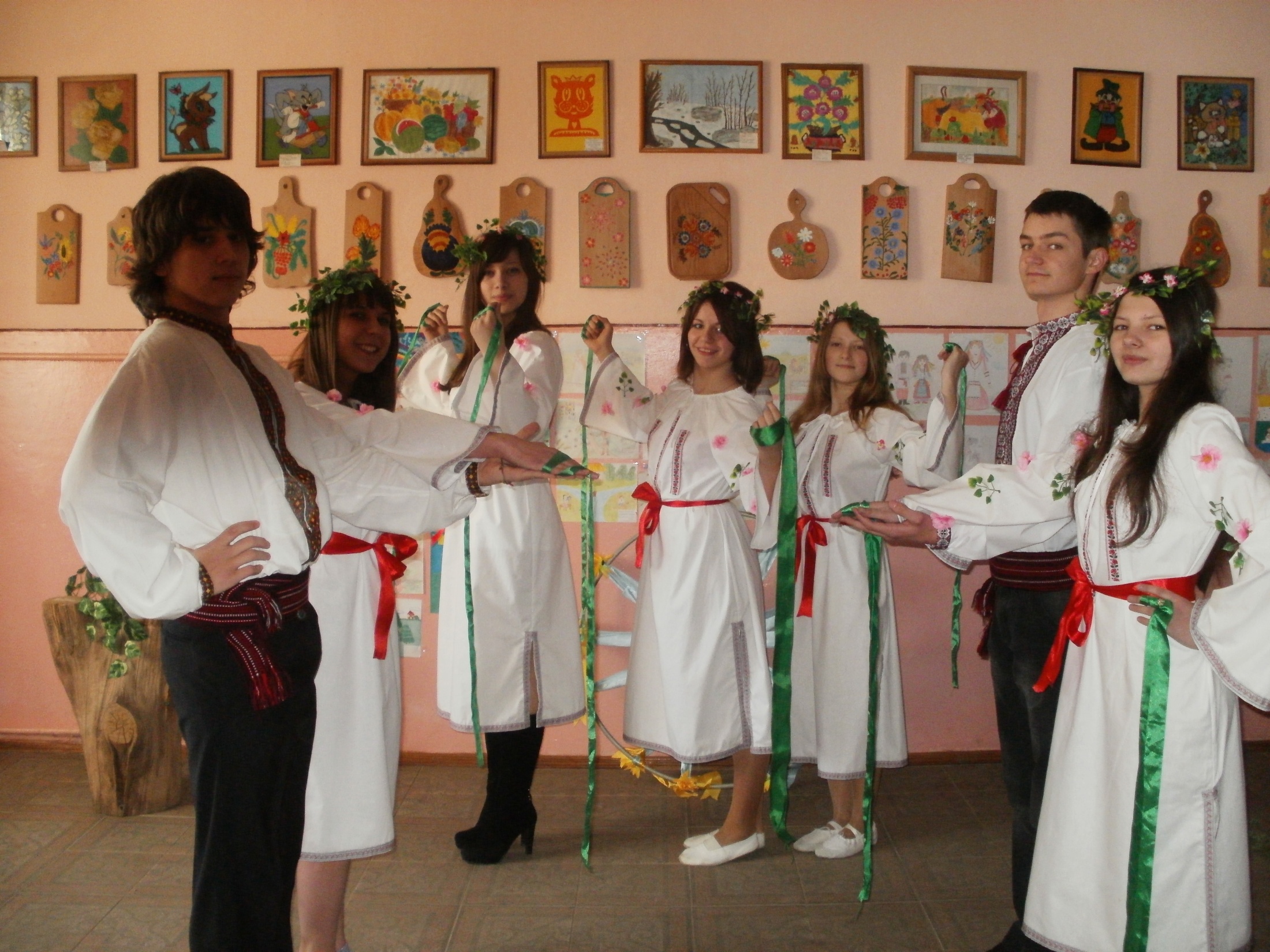 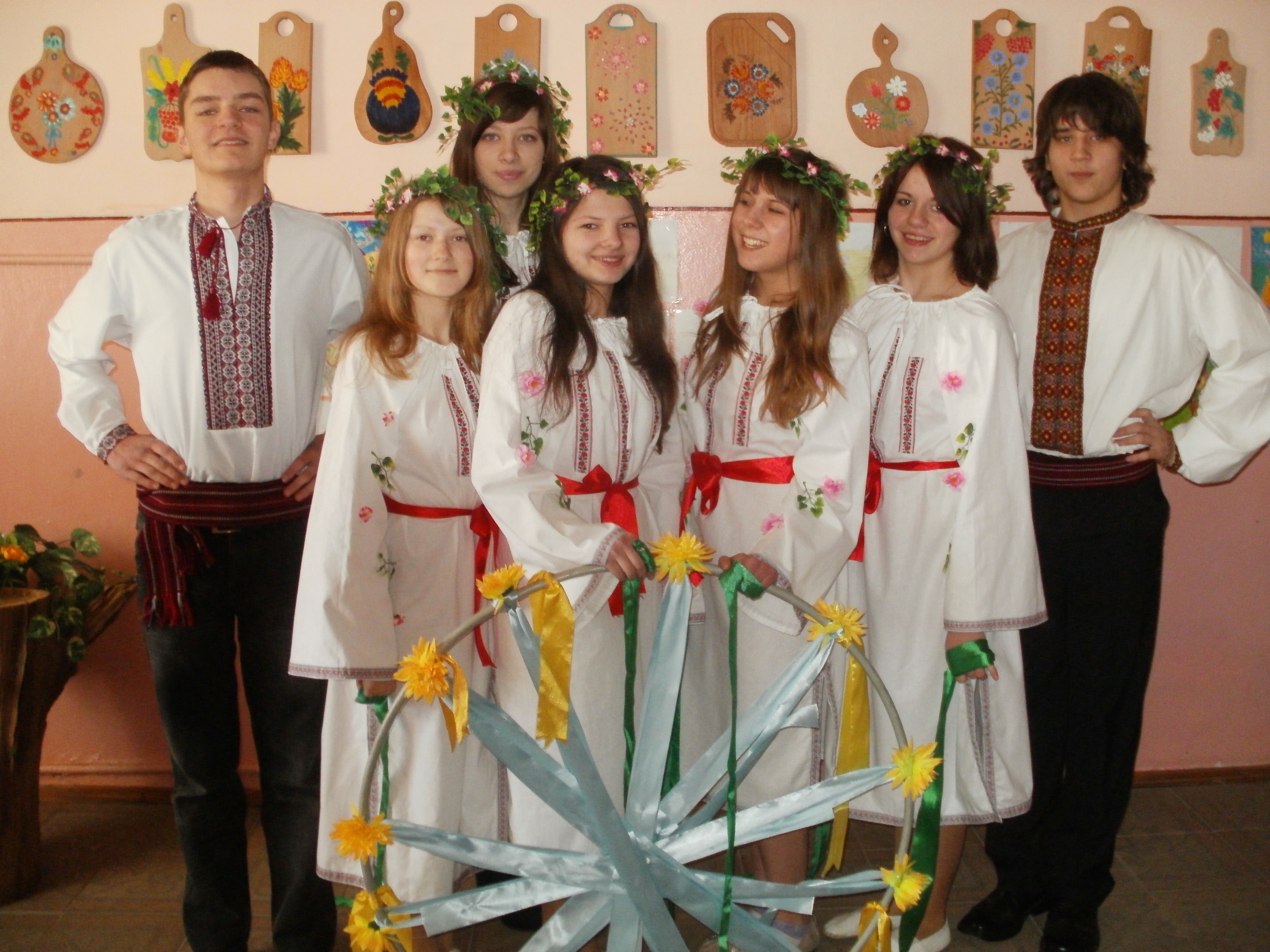 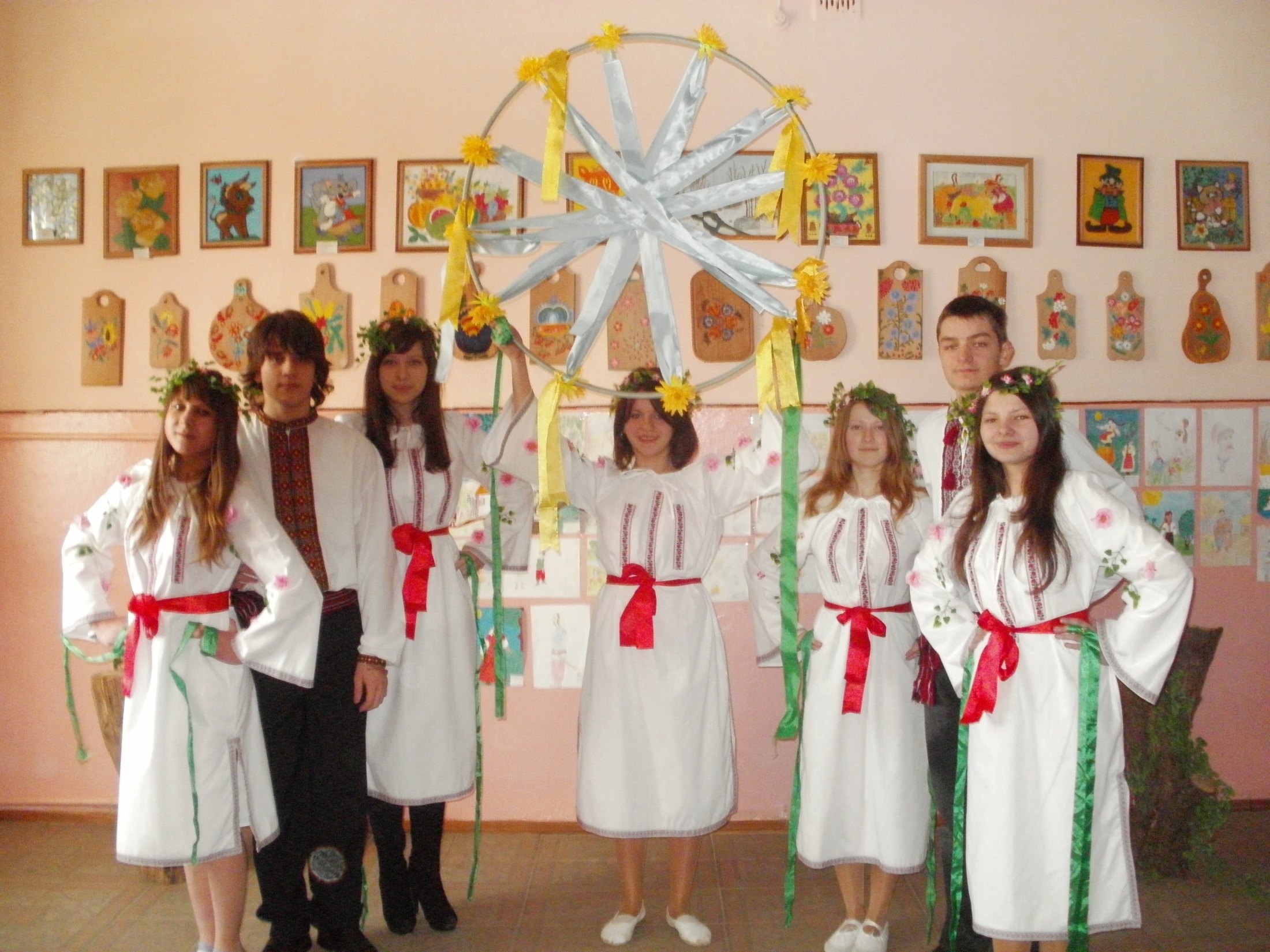 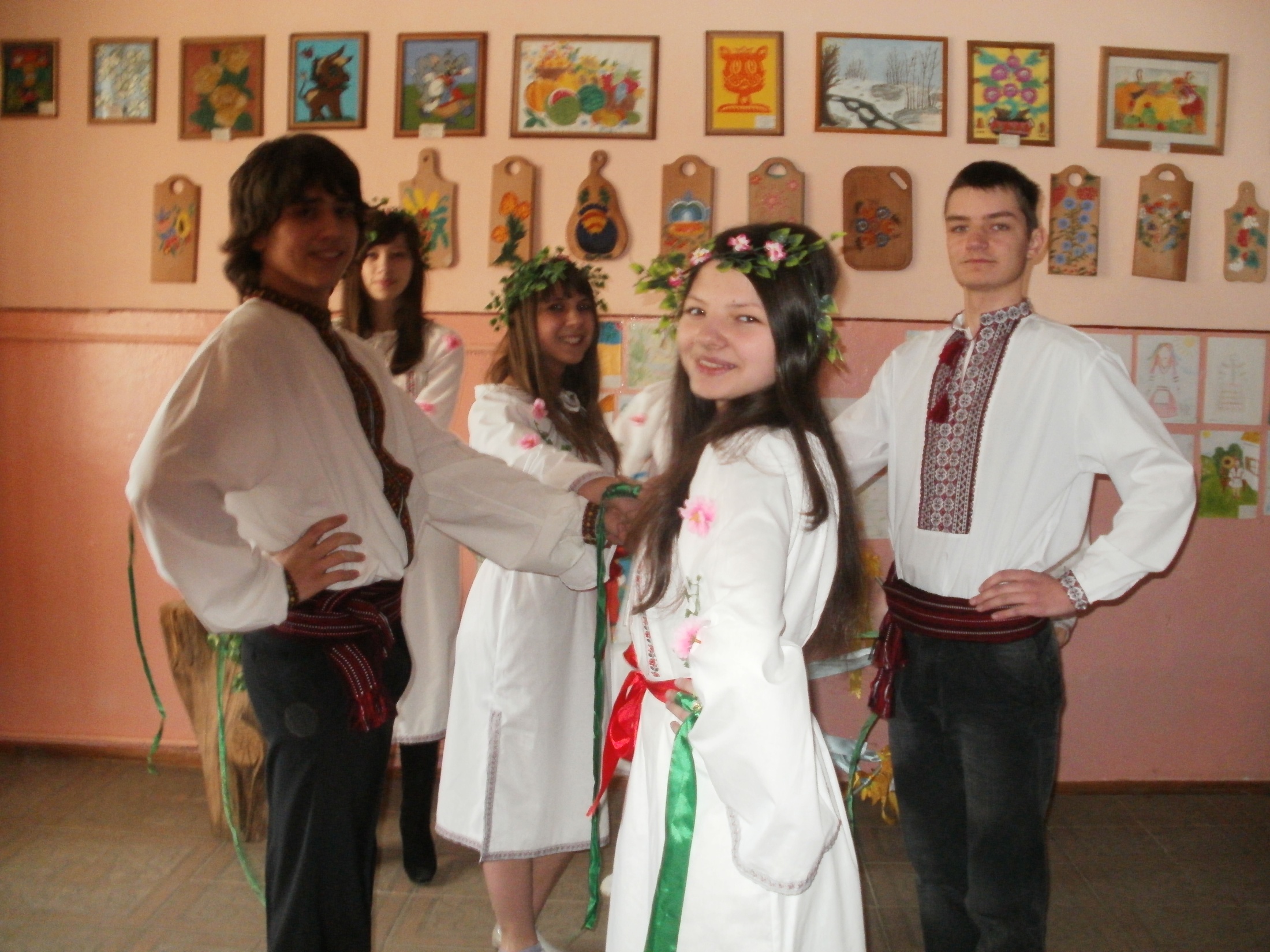 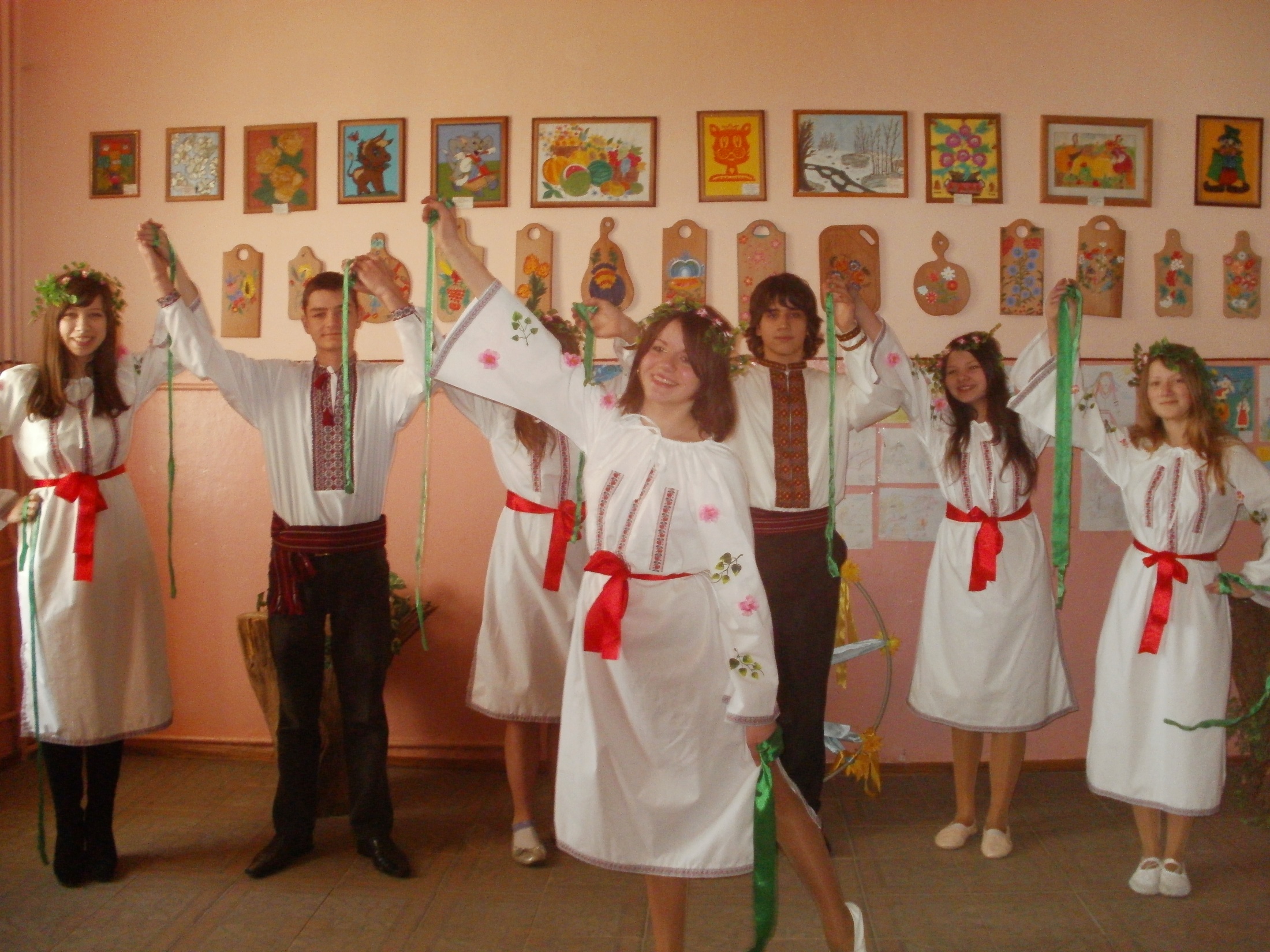 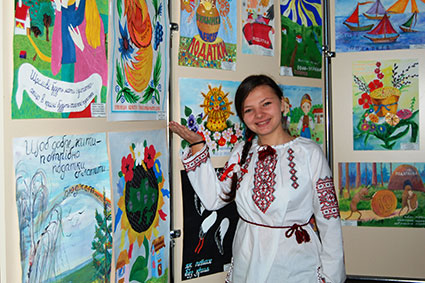 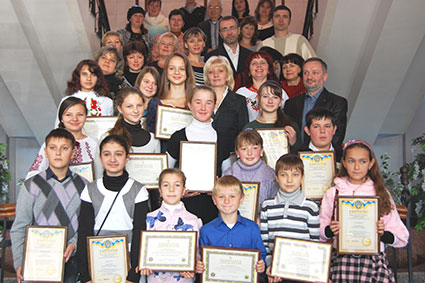 Наталя ХОМ'ЯК  призер ІІ -ї вікової категорії напряму "Літературні твори"   Я хочу подякувати своїй вчительці Коник Наталії Вікторівні, яка мені допомогла це все передати в моєму творі. Зараз в моєму віці важко зрозуміти суть податків, тому що я ще їх не сплачую, а вона мені допомогла зловити цю суть, істину цю і я виразила це  в своєму творі.